Продолжающий уровень
Собственные блоки с входом и выходом
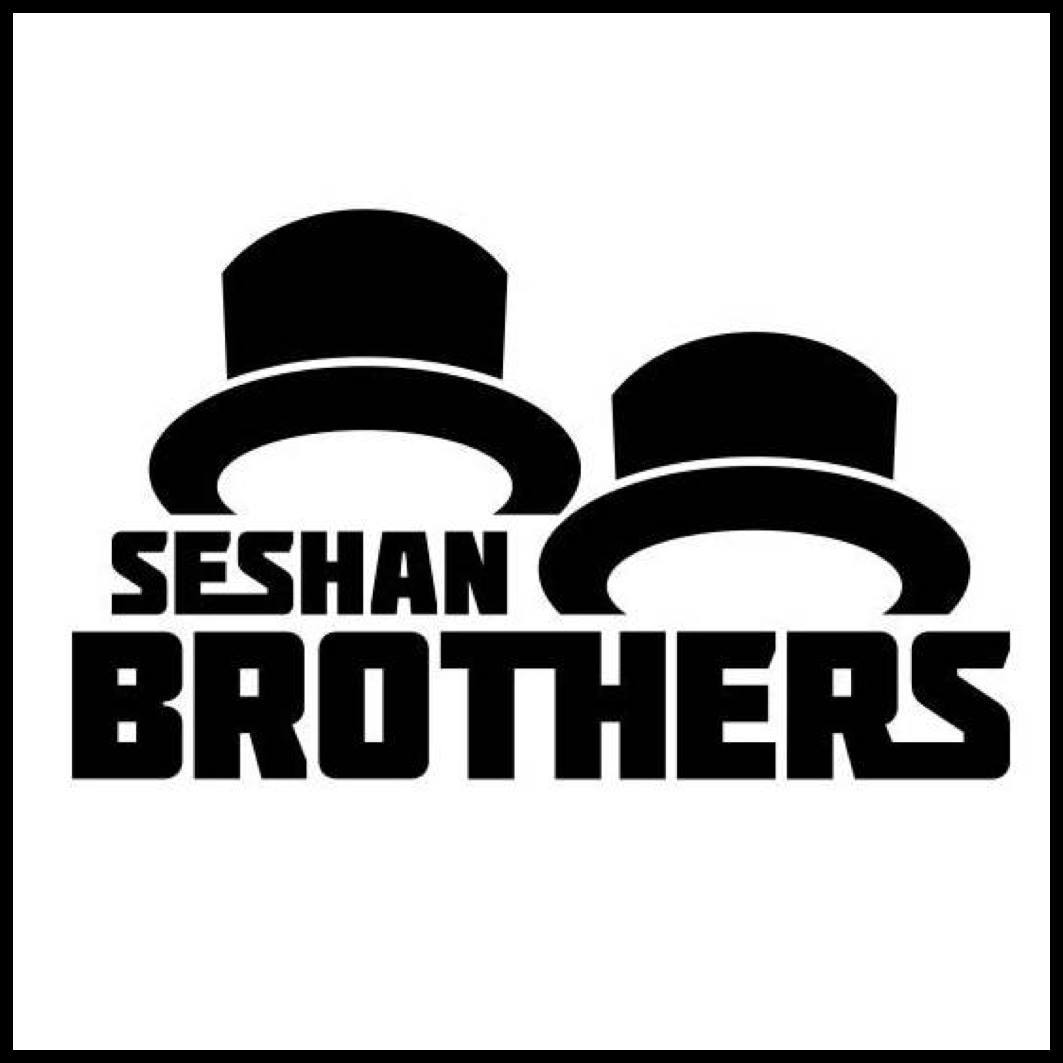 На этом занятии
Научимся делать собственные блоки в  EV3-G (Мои блоки)
Узнаем чем Мои блоки полезны
Создадим Мои блок с входом и выходом (Параметрами)

Заметка: Новые функции освещенные на этом занятии доступны в версии ПО V.1.3 и новее (в обоих версиях Образовательной и Домашней). Обновите ваше ПО, если вы используете старую версию.
© 2015 EV3Lessons.com (Last Edit 9/25/2017)
2
Что такое Мой блок?
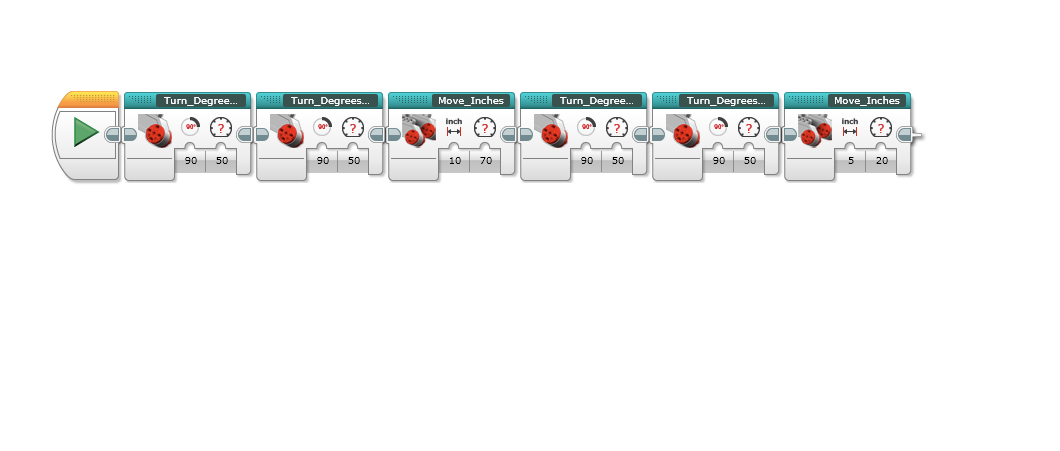 Мои блоки - комбинация одного или более блоков, которые вы объединили в единственный блок.
Мои блоки это ваши собственные блоки.
После создания Моего блока вы можете использовать его множество раз
Также как и любые другие блоки в EV3, Мои блоки могут иметь входы и выходы (параметры)
CM
Два блока выше являются примерами моих блоков:
Move_Inches говорит роботу переместить количество дюймов, которое мы вводим
Turn_Degrees говорит роботу повернуть сумму, которую мы вводим
Эти Мои Блоки будут рассмотрены в отдельных уроках.
© 2015 EV3Lessons.com (Last Edit 9/25/2017)
3
Когда использовать Мои блоки?
Когда робот должен повторять действия
Когда код повторятся в разных программах
Для упрощения кода
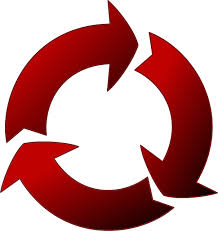 © 2015 EV3Lessons.com (Last Edit 9/25/2017)
4
Стоит ли заморачиваться?
С Моими блоками задание будет выглядеть так….
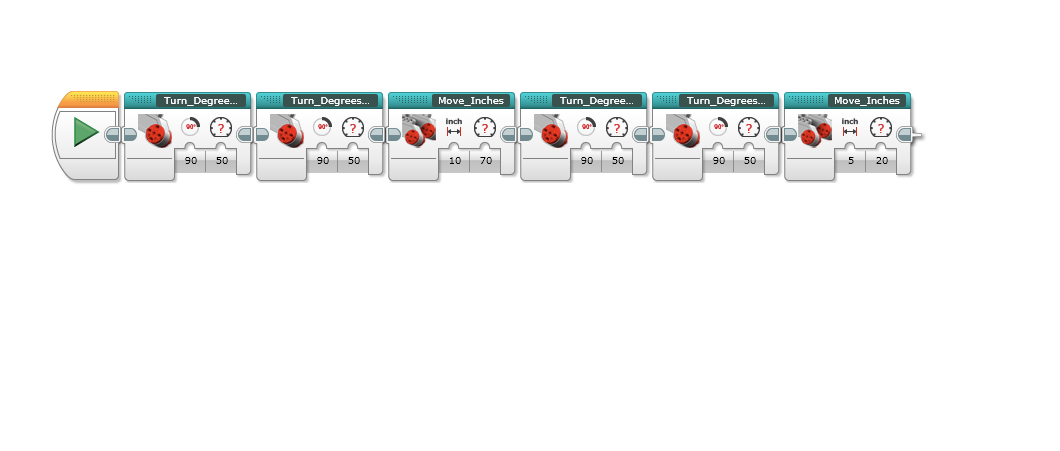 Вместо этого….
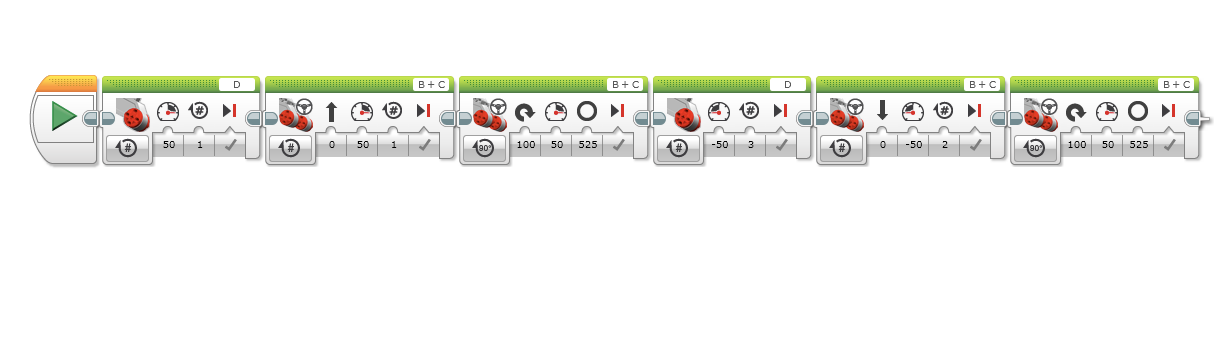 Это делает ваш код проще для чтения и изменения !!!
© 2015 EV3Lessons.com (Last Edit 9/25/2017)
5
Что делает мои блоки полезными
Заметка: Создание моих блоков с входами и выходами может сделать их гораздо более полезными. Тем не менее, вы должны быть осторожны, чтобы не сделать мои блоки слишком сложным.
Вопрос: посмотрите на список из трех моих блоков ниже. Какие из них вы считаете полезными?
Move5CM (Двигаться на 5 СМ)
MoveCM с входом СМ и Мощностью
MoveCM с входом СМ, Мощностью, Угол, Тормоз/Накат и др. входы
Ответ: 
Move5CM будет использоваться часто, но вы будете вынуждены делать другие Мои блоки для других расстояний. Блок не гибкий. 
MoveCM с входом СМ и Мощностью возможно наилучший выбор. 
MoveCM с входом СМ, Мощностью, Угол, Тормоз/Накат самый гибкий, но некоторые входы возможно не будут использованы.
© 2015 EV3Lessons.com (Last Edit 9/25/2017)
6
Шаг 1: Выделить блоки
На это занятии наша цель – проехать заданное кол-во оборотов с заданной мощностью и вернуть значение ультразвукового датчика.





Шаг 1: Выделить два блока вашего кода, которые вы хотите поместить в Мой блок
Вопрос: Какие будут входы и выходы в нашем Моем блоке?
Ответ: Входные параметры: мощность и обороты. Выходной параметр – расстояние измеренное ультразвуковым датчиком.
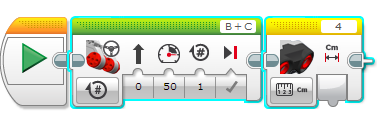 © 2015 EV3Lessons.com (Last Edit 9/25/2017)
7
Шаг 2: Запустить конструктор Моего блока
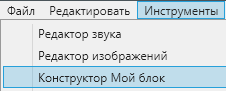 A: Инструменты Конструктор Мой блок – Если у вас вышла ошибка смотрите на след. слайд

B: Дайте Моему блоку имя

C. Добавьте описание

D. Выберите картинку для целого Моего блока
A
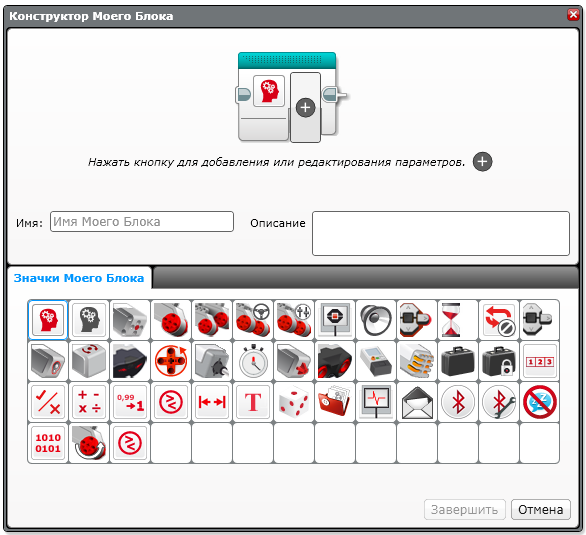 B
C
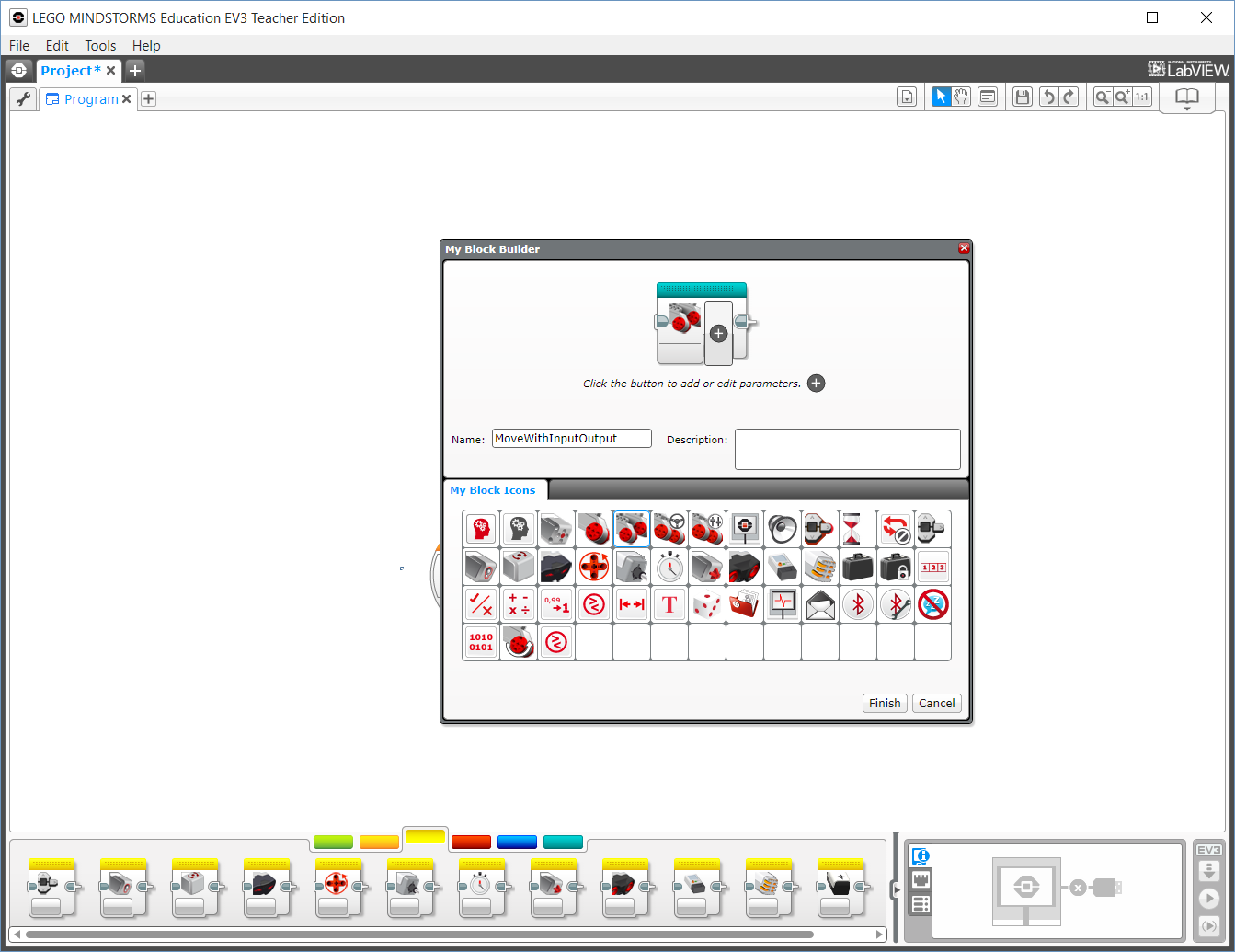 D
© 2015 EV3Lessons.com (Last Edit 9/25/2017)
8
Частые сообщения ошибок
Ошибка 1: 


РЕШЕНИЕ: Вам нужно выделить блоки перед созданием Моего Блока
Ошибка 2: 


РЕШЕНИЕ: Снимите выделение со стартового блока перед созданием Моего Блока
Если ошибки продолжают появляться, просто выделите один блок вашей программы и создайте Мой блок. Вы можете изменять и добавлять другие блоки в любое время. Вы также можете менять даже входы и выходы* после создания Моего блока.
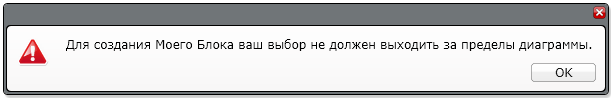 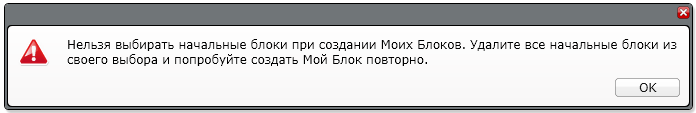 * Обновление 2017 г.
© 2015 EV3Lessons.com (Last Edit 9/25/2017)
9
Step 3: Добавление Входов/Выходов
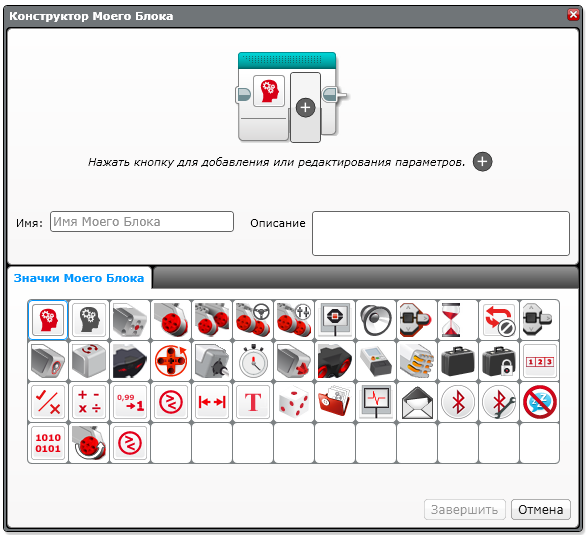 A
A. We need to add two inputs and one output so we will click the + button three times


B. Выберите первый параметр

C. Перейдите в настройку параметров
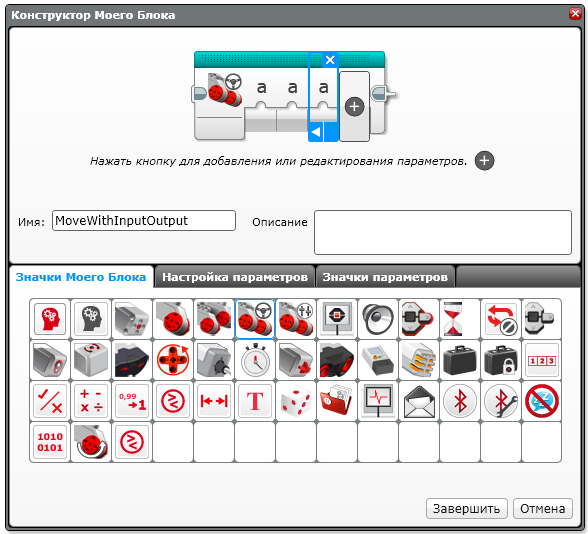 B
C
© 2015 EV3Lessons.com (Last Edit 9/25/2017)
10
Шаг 4: Настройте параметр мощности
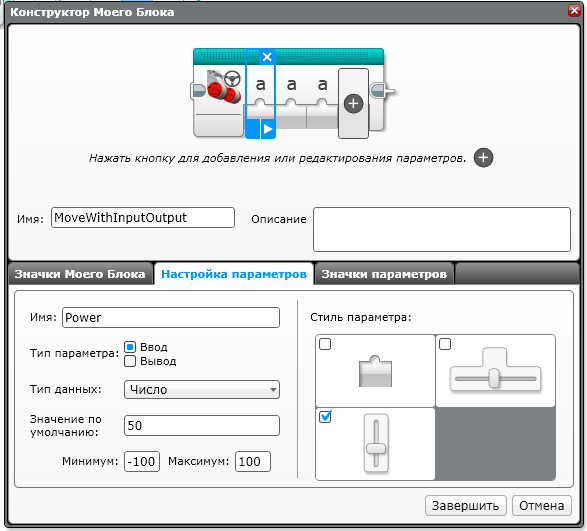 E
A
A. Назовите параметр
B
B. Выберите вход
C
C. Мощность это число
D
D. Выберите значение по умолчанию
E. Выберите тип кнопки
Установка мин и макс значений (только для ползунка)
© 2015 EV3Lessons.com (Last Edit 9/25/2017)
11
Шаг 5: Настройте параметр оборотов
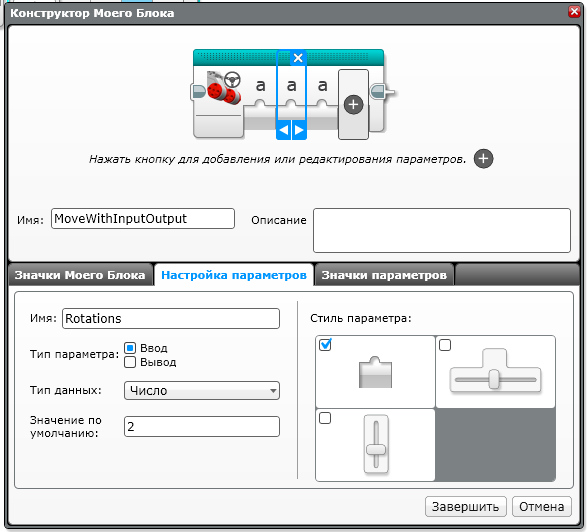 Теперь выберите второй параметр
E
A
A. Назовите параметр
B
B. Выберите вход
C
C. Мощность это число
D
D. Выберите значение по умолчанию
E. Выберите тип кнопки
© 2015 EV3Lessons.com (Last Edit 9/25/2017)
12
Шаг 6: Настройте параметр УЗ
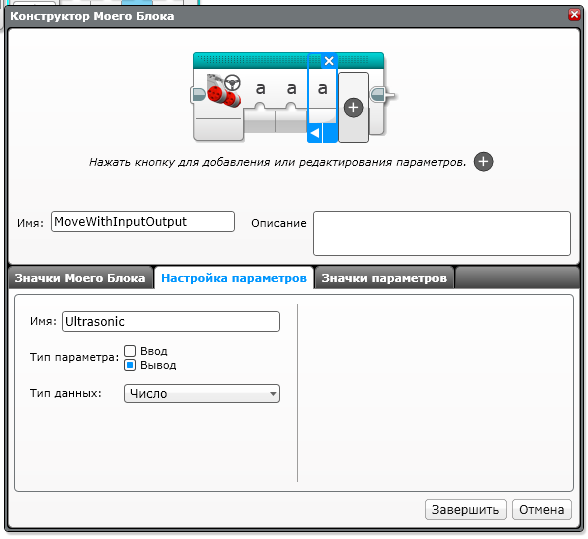 Выберите 3 параметр
Move Rotations and output Ultrasonic
A
A. Назовите параметр
B
B. Выберите выход
C
C. Выход УЗ датчика - число
© 2015 EV3Lessons.com (Last Edit 9/25/2017)
13
Шаг 7: Значки параметров
Сейчас мы изменим значки параметров.

Выберите параметр

B. Выберите вкладку «Значки параметров», и выберите значок

C. Повторите шаг А и В для каждого параметра

D. Нажмите Завершить когда будете готовы.
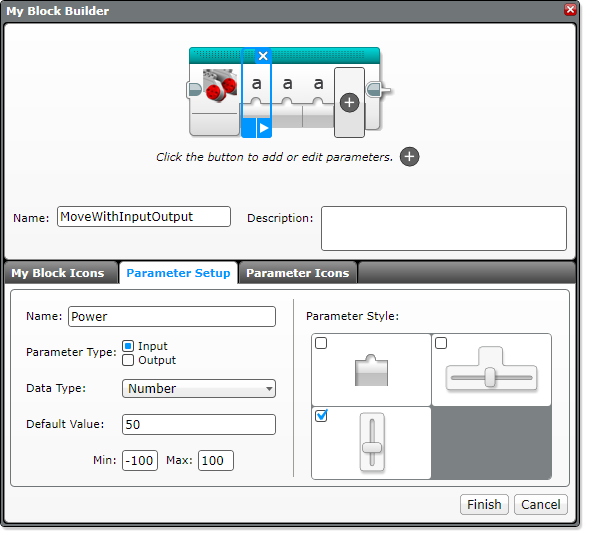 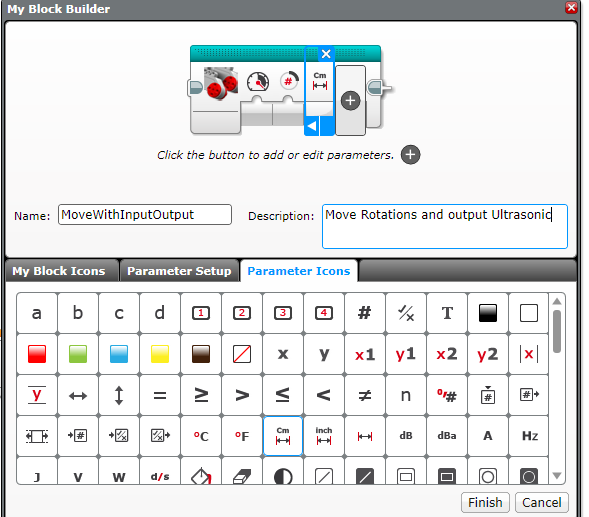 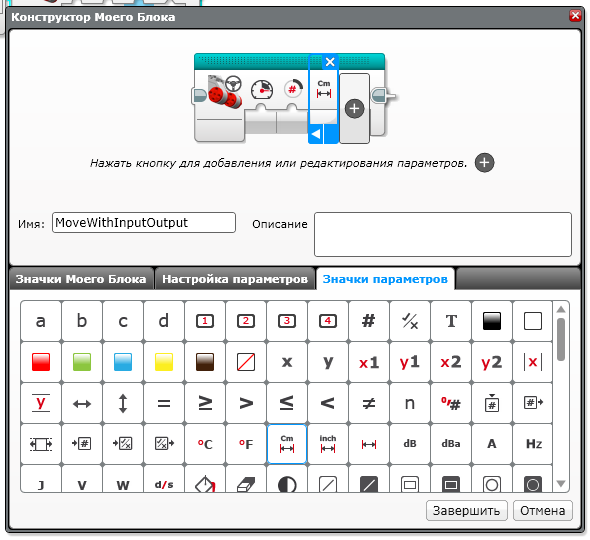 A
B
D
© 2015 EV3Lessons.com (Last Edit 9/25/2017)
14
Шаг 8: Добавляем шины данных
Когда вы нажмете на Завершить (на предыдущих слайдах) вы увидите это. 




Соедините шины данных параметров Моего блока с соответствующими входами/выходами блоков.
Эти серые блоки – входы/выходы (параметры) были автоматически созданы конструктором Моего блока
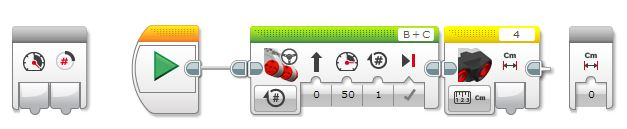 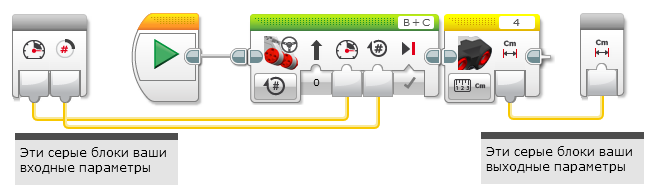 © 2015 EV3Lessons.com (Last Edit 9/25/2017)
15
Где Мои блоки?
Your My Block will appear in the turquoise tab. You can now use this block in any program.

Мой блок использован дважды. Один раз – вперед на 2 оборота, второй раз – назад на 5 оборотов.
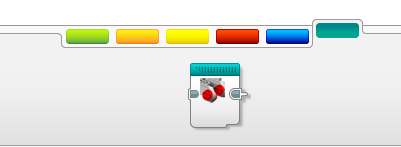 Заметка: Мой блок может быть использован с разными значениями.
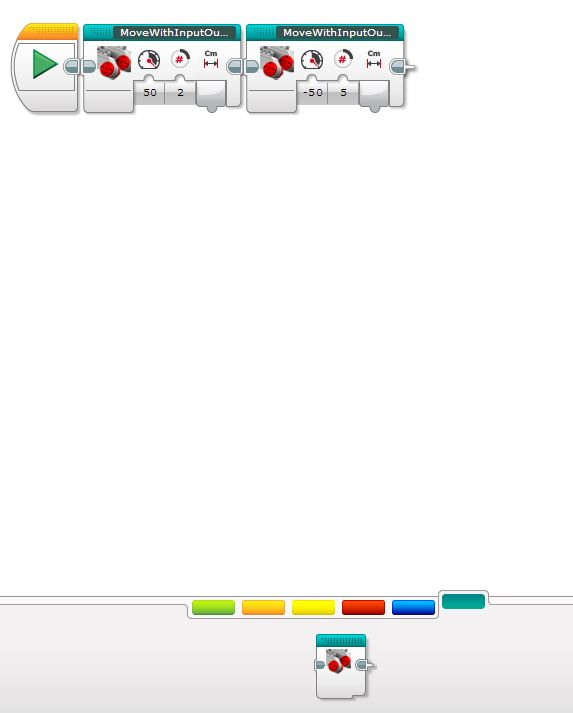 © 2015 EV3Lessons.com (Last Edit 9/25/2017)
16
Редактирование Моего блока
Если вы хотите изменить что-нибудь в Моем блока, просто нажмите «Редактировать» в лево верхнем углу Моего блока*

Вы можете изменять имя, добавлять и убирать параметры и т.д.
* Обновление 2017 г.
© 2015 EV3Lessons.com (Last Edit 9/25/2017)
17
Благодарность
Этот урок создан Sanjay Seshan и Arvind Seshan
Больше уроков доступно на сайте  mindlesson.ru и ev3lessons.com
Перевод осуществил: Абай Владимир, abayvladimir@hotmail.com
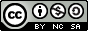 This work is licensed under a Creative Commons Attribution-NonCommercial-ShareAlike 4.0 International License.
© 2015 EV3Lessons.com (Last Edit 9/25/2017)
18